Poznávačka kruhoústí a paryby
ZŠ Holýšov, 7. A, B
kruhoústí
kruhovitá přísavka mihule mořská  (petromyzon marinus)
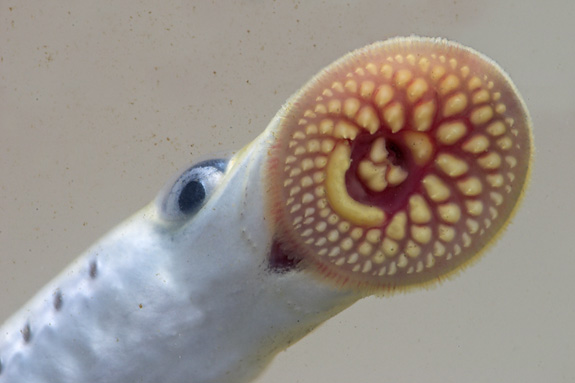 mihule říční (lampetra fluviatilis)
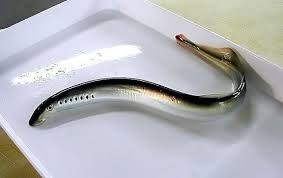 mihule potoční (lampetra planeri)
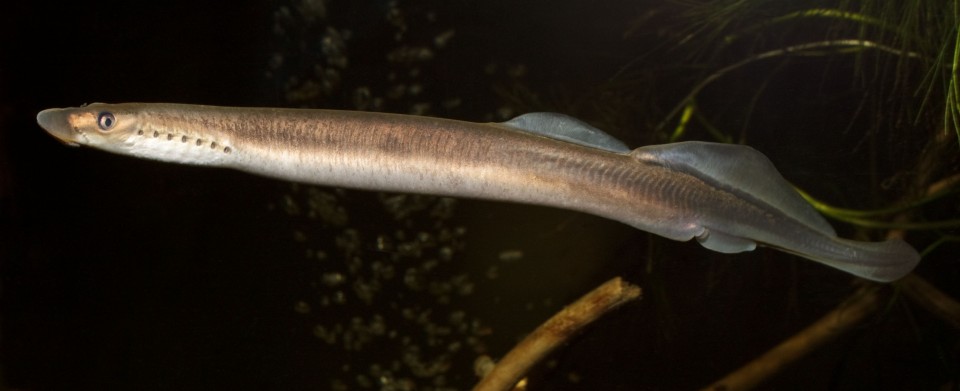 mihule mořská (petromyzon marinus)
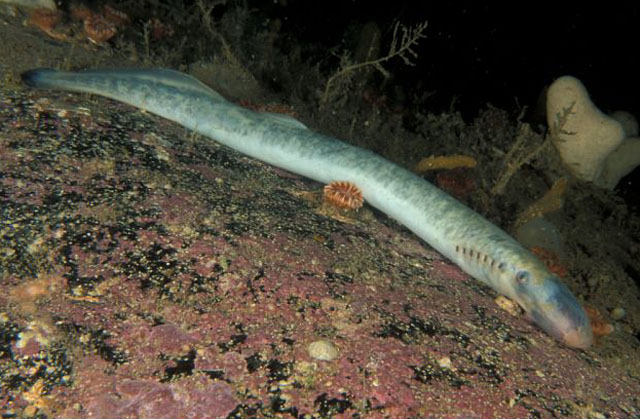 sliznatka
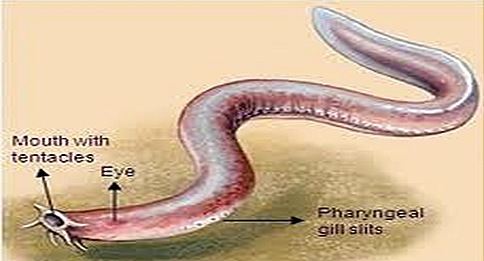 parybyžraloci
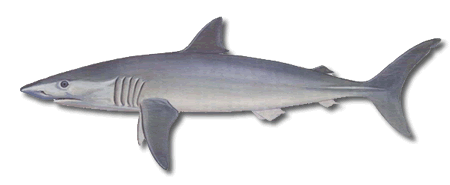 ostroun obecný (squallus acanthias)
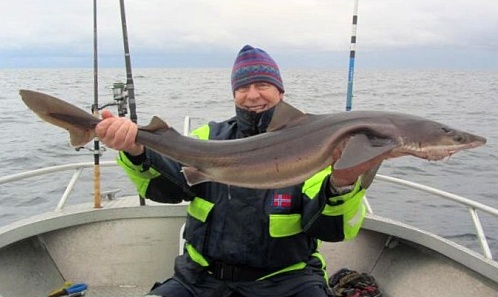 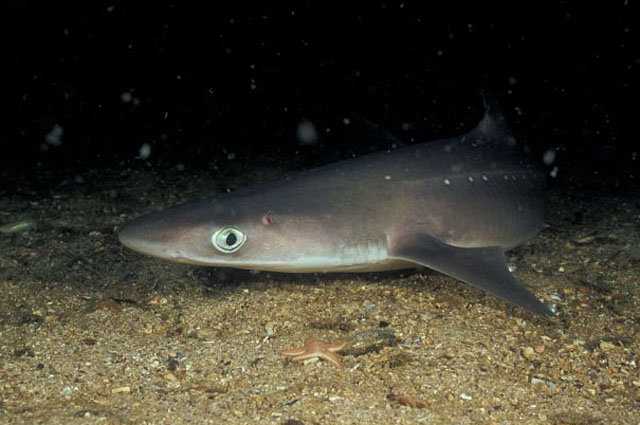 máčka skvrnitá (scyliorhinus canicula)
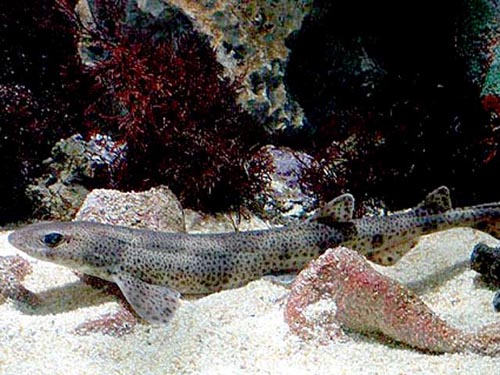 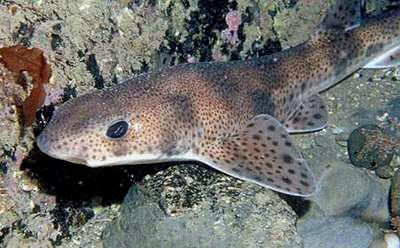 žralok obrovský (rhincodon typus)
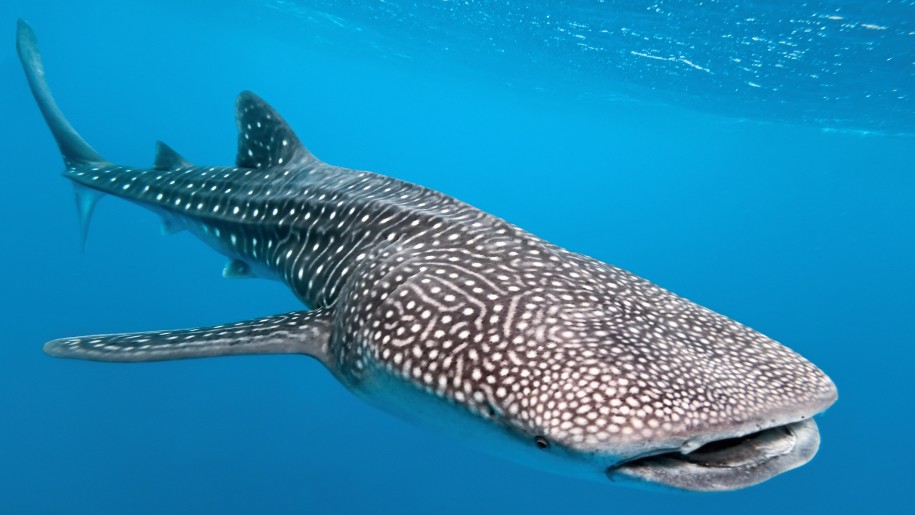 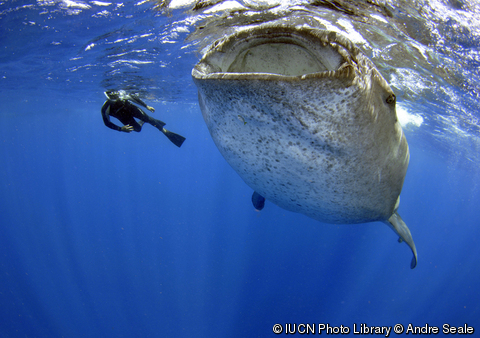 kladivoun bronzový ( sphyrna lewini)
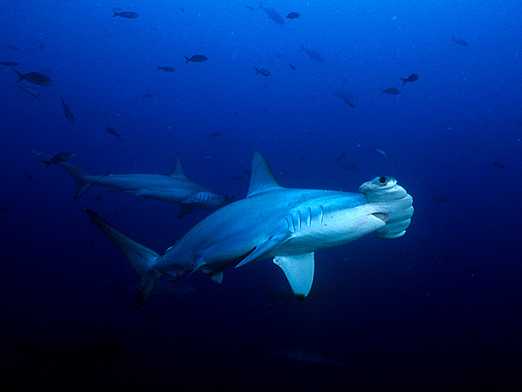 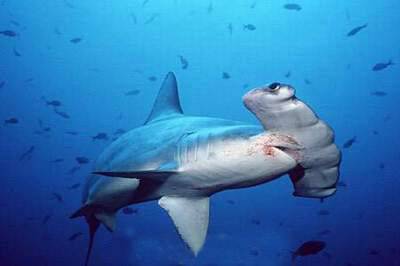 parybyrejnoci
rejnok ostnitý ( malacoraja clavata)
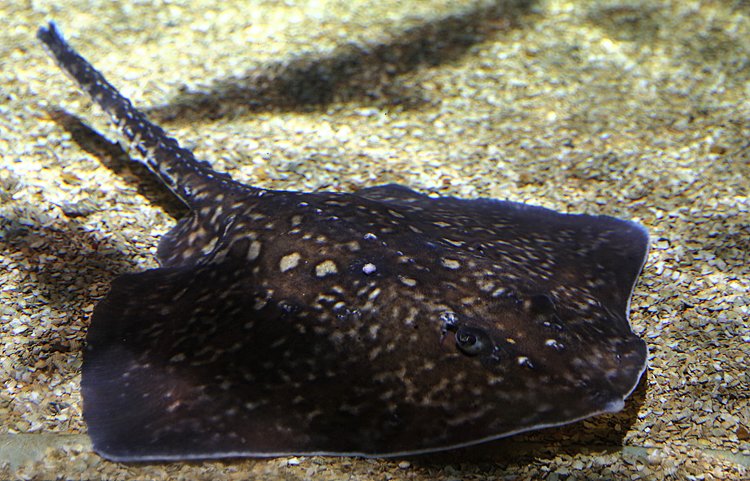 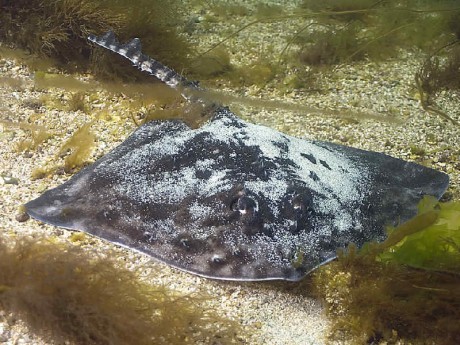 manta atlantská ( manta birostris)
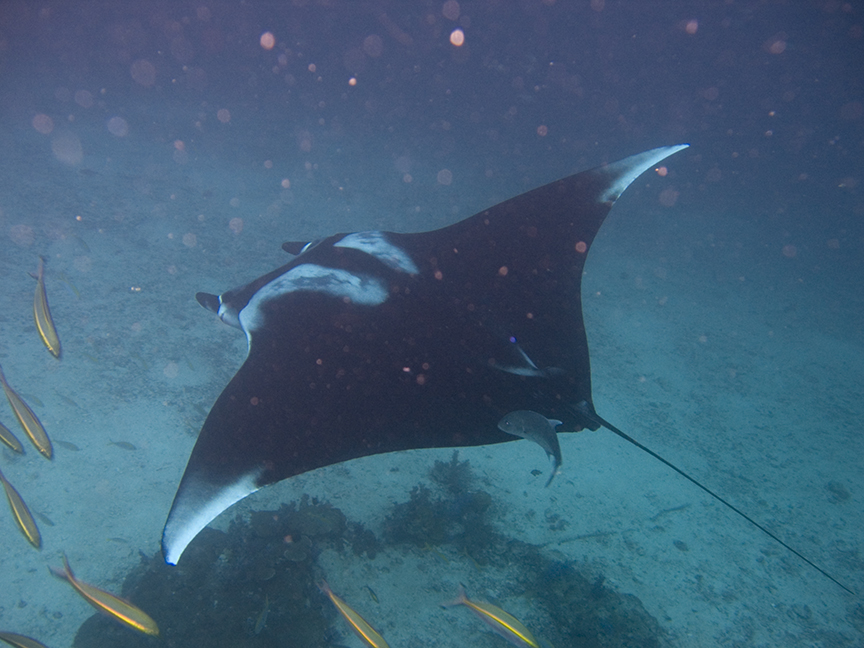 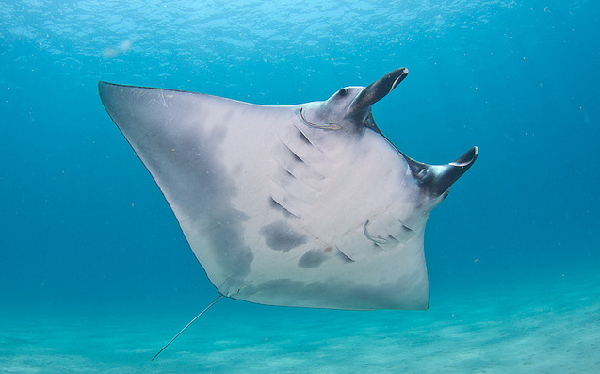 parejnok elektrický ( torpedo marmorata)
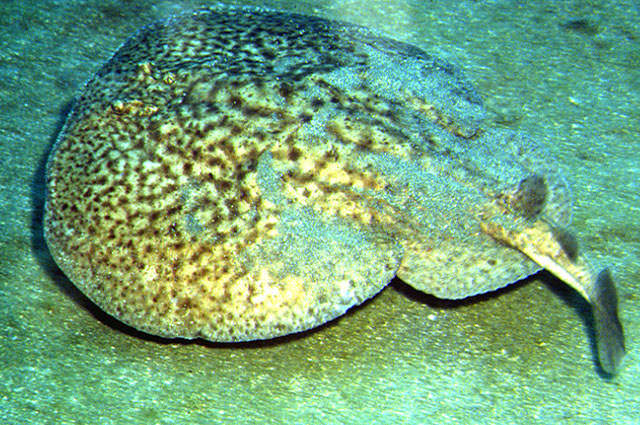 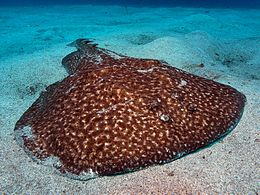 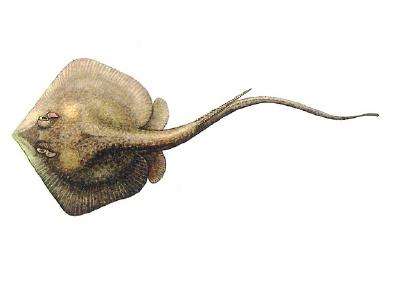 zajímavosti
žraloci nespí?
nitroděložní kanibalismus?
Kolik elektrické energie vyprodukuje parejnok elektrický?
Steve irwin x trnucha obecná
Jak se říká pohybu manty atlantské?
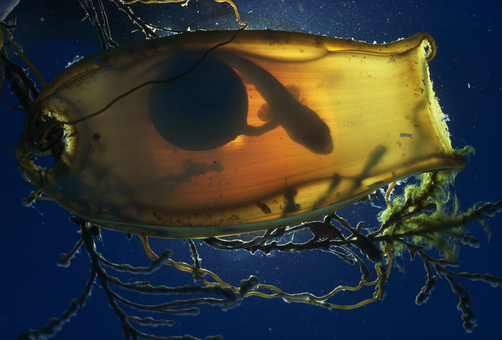 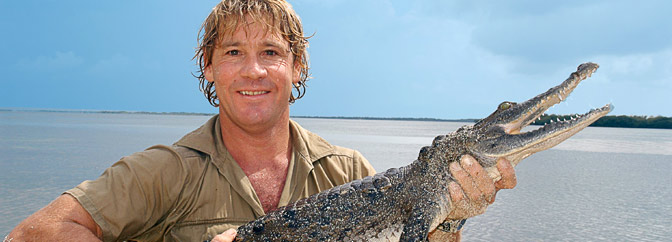